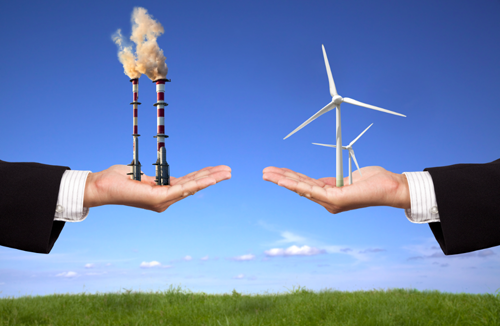 人教版物理九年级（全册）
22.4 能源与可持续发展
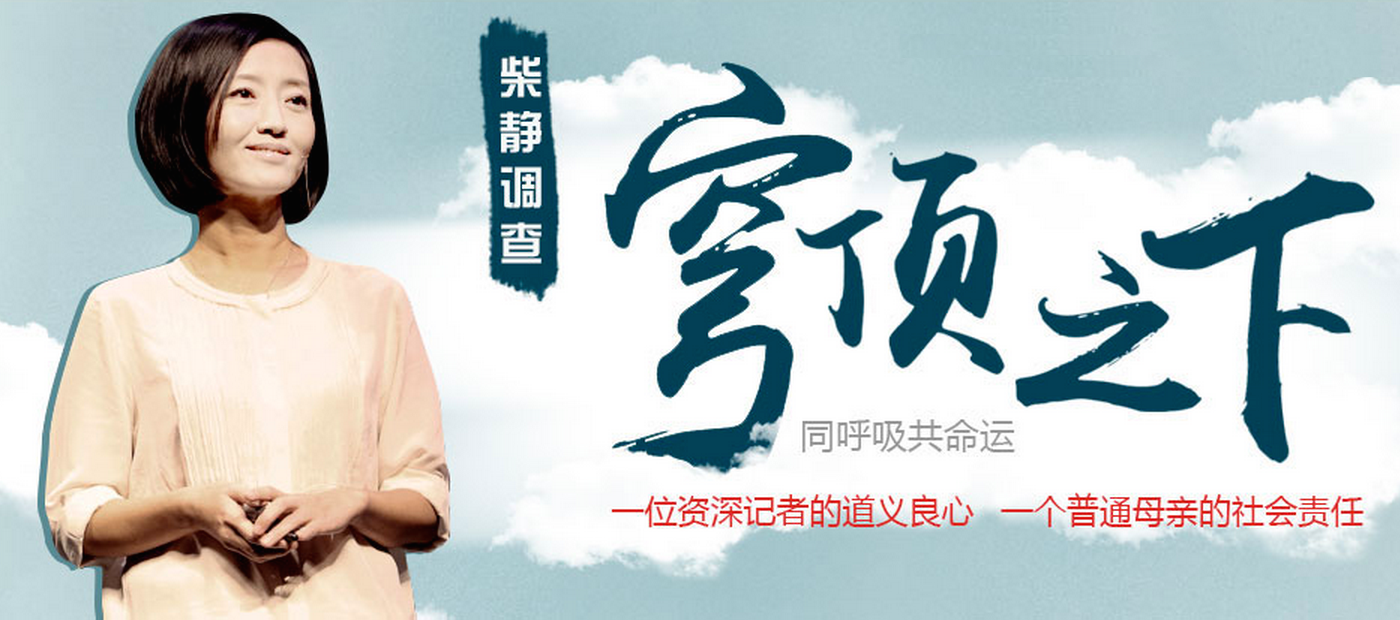 从《穹顶之下》看能源问题：
中国第一，河北第二，
唐山第三，美国第四。
21世纪，人类的一切物质活动、经济发展，都离不开能源的支持。如今，能源短缺、以及过度使用能源造成的环境污染等问题，正威胁着人类的生存与发展。
    能源危机背景下如何生存，是人类共同面对的问题。让我们一起从今天的课中找寻答案……
回顾：21世纪的能源消耗的趋势
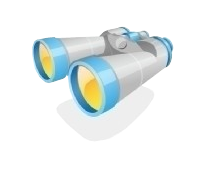 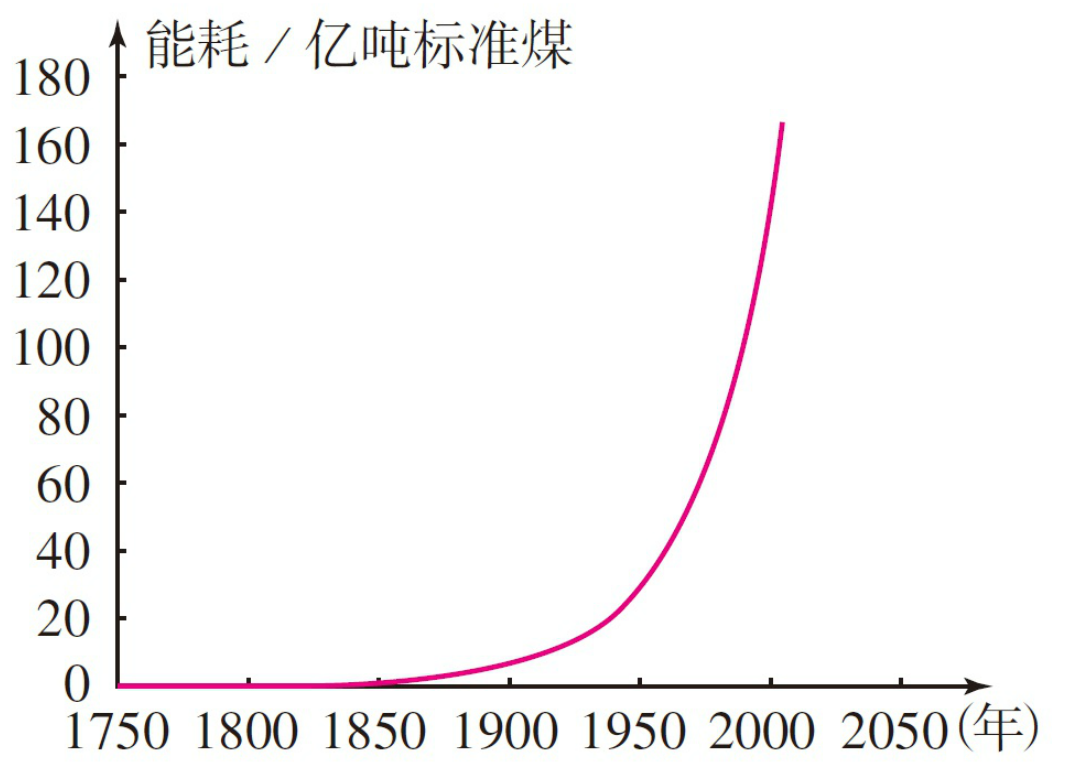 如果把全世界的能源消耗量折合成热值为2.93×107 J/kg的标准煤来计算，1950年为26 亿吨，1987年为110 多亿吨，2003年接近140 亿吨，2007年达到160 亿吨.
据资料显示，仅仅100年，世界所剩下能源储量为：石油够人类使用40年，天然气55年，煤炭152年。一个有关能源的新名词就此诞生——
能源危机
想想议议
既然能量是守恒,是否会出现能源危机?
一、能源转移和能量转化的方向性
一粒绿豆，从发芽，长大，到成熟，这个过程是不能倒过来的，能量的利用也是如此……
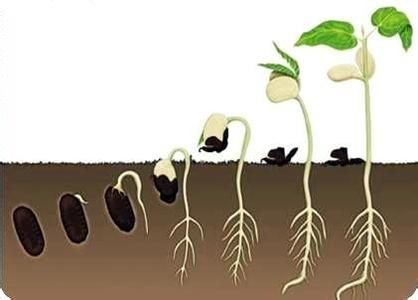 返回
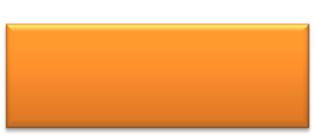 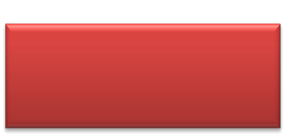 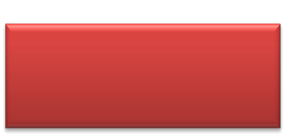 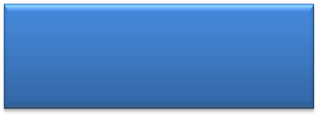 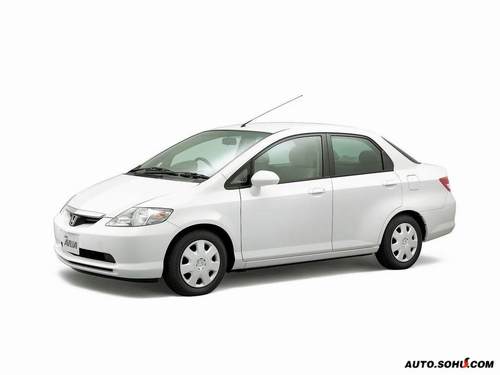 机械能
内能
内能
化学能
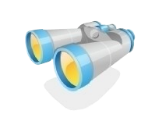 例1
我们从石油中提炼出汽油，内燃机把能源中储备的化学能转化为汽车的机械能、内能。
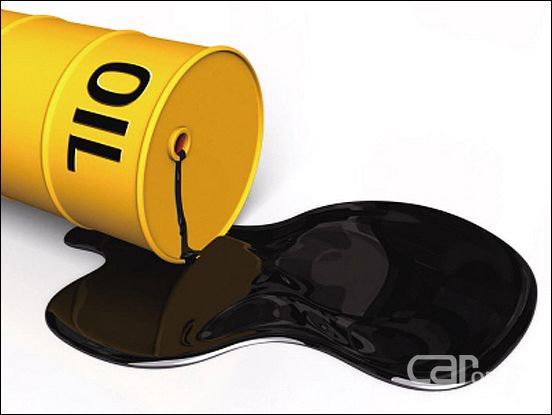 这些机械能、内能无法再转化回可以被利用的能源。
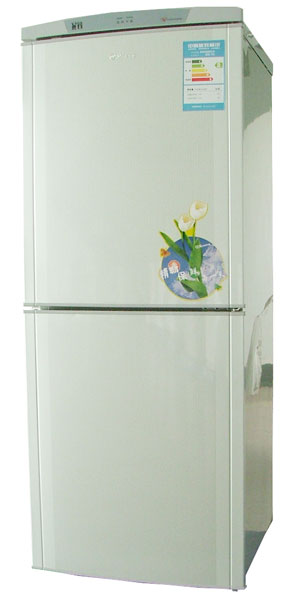 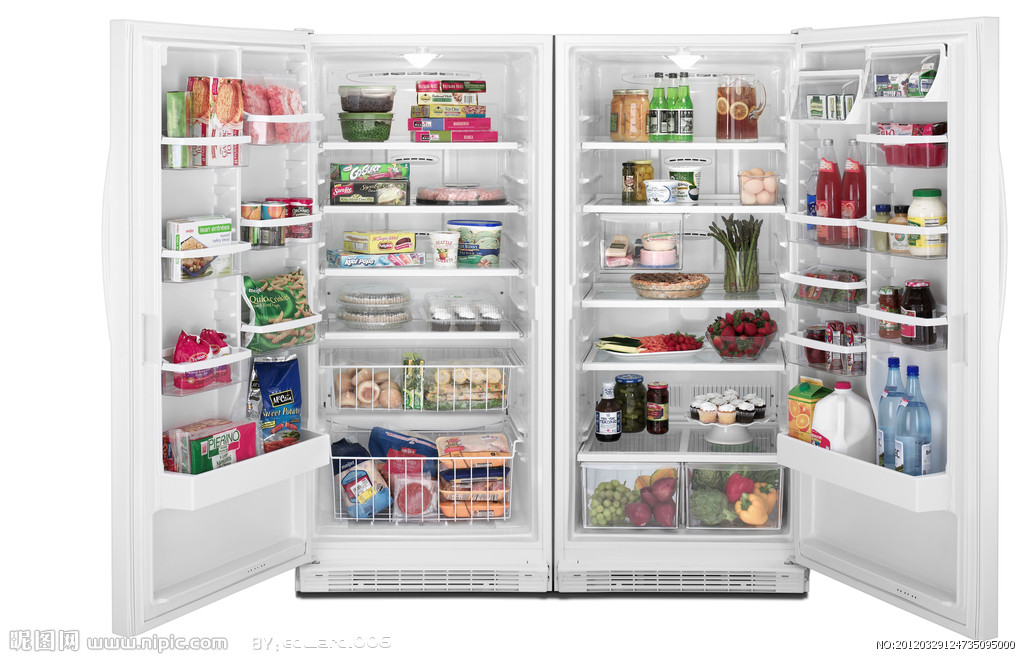 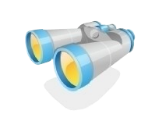 例2
　在热传递的过程中，热量只能自发地从高温物体转移到低温物体，不能相反。如果要使热量从低温物体转移到高温物体，就需要消耗其他形式的能量。 
　　例如电冰箱就需要消耗电能。
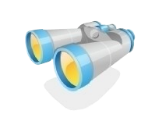 汽车制动时，由于摩擦，动能转化成轮胎、地面和空气的内能，这些消耗的能量不能再自动地被用来驱动汽车。
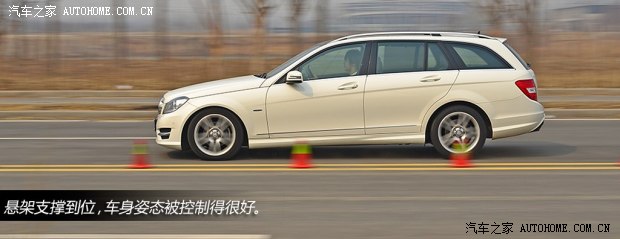 能量的转化和转移具有方向性，有些能量可以利用，有些则不能。
　　我们所能利用的能源是有限的，所以如果我们不合理利用能源将会出现能源危机。
想象：能源危机后的世界
作为消耗能源最多的城市，能源危机最先从城市开始降临，人们将会大量地从城市涌出，逃到农村地区以获得最基本的生存。
煤炭资源过度开采，
面临枯竭
石油短缺
导致油价飙升
燃油的短缺使数亿计的汽车无法开动，飞机无法起飞，轮船无法航行，现代的交通运输业全面瘫痪。
能源战争一触即发
能源危机的终极后果是：

        当人类失去了能源的保护，大自然会强力把人口数量拉回到地球没广泛使用能源前，可再生资源能支持的人口生存数量，平均4个人中大约只有一个人可能活下来，可能会更低。
所以……
节约能源，刻不容缓！从身边的每一件小事做起……
化石能源的大量使用，不仅让我们面临着能源危机更带来了
环境污染
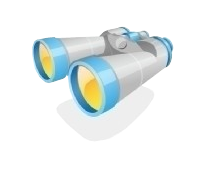 二、能源消耗对环境的影响
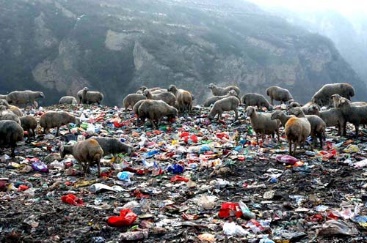 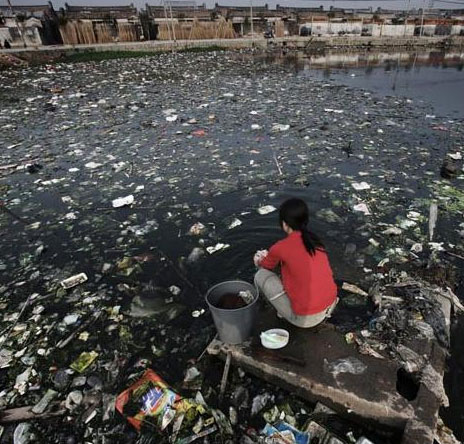 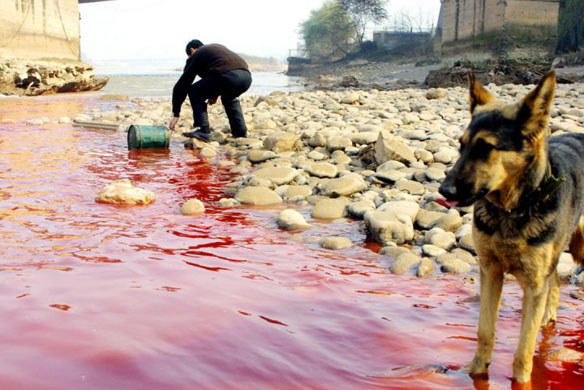 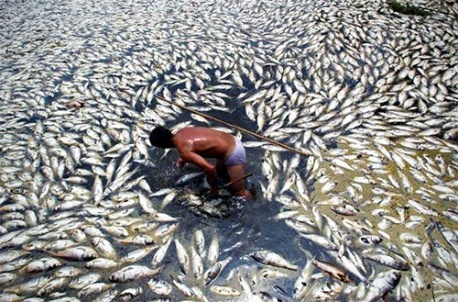 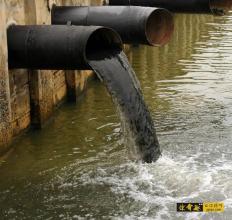 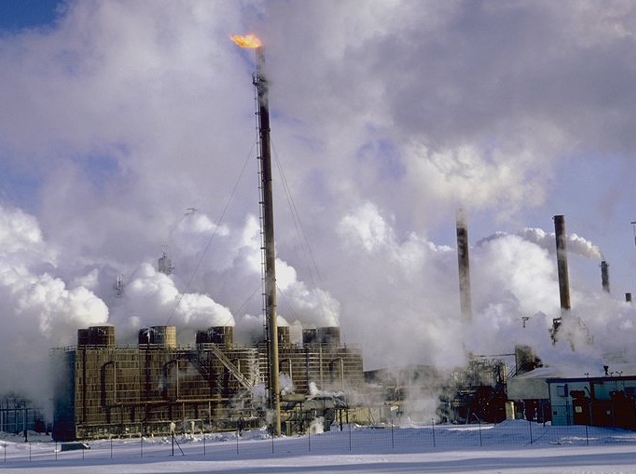 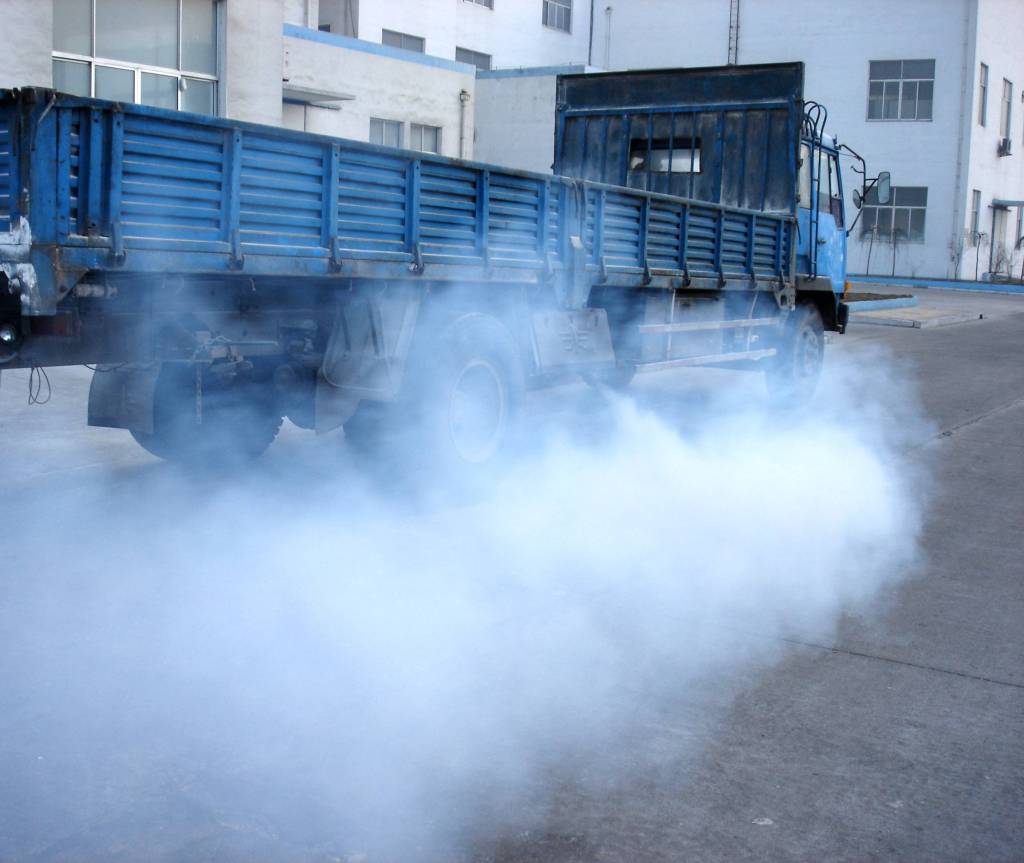 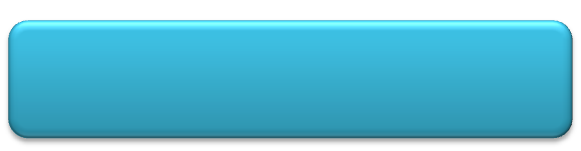 想想议议
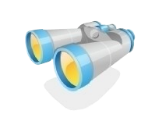 在耗用各种能源时，对环境是否会造成破坏呢？
在下表中，用“√”表示大量耗用该类能源对环境会有明显破坏，用“×”表示对环境不会造成明显破坏。
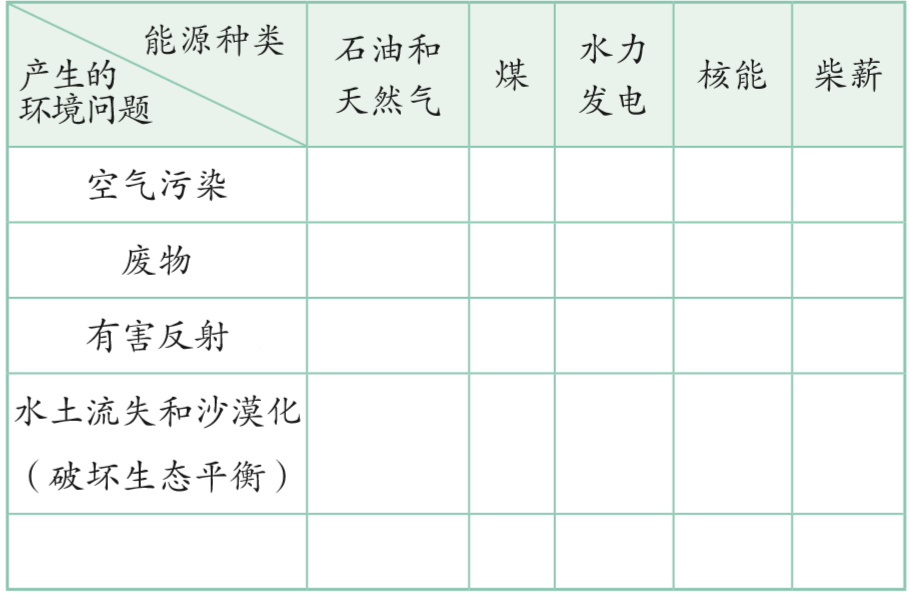 ×
×
√
√
√
√
×
√
×
√
×
×
×
√
×
×
×
×
×
√
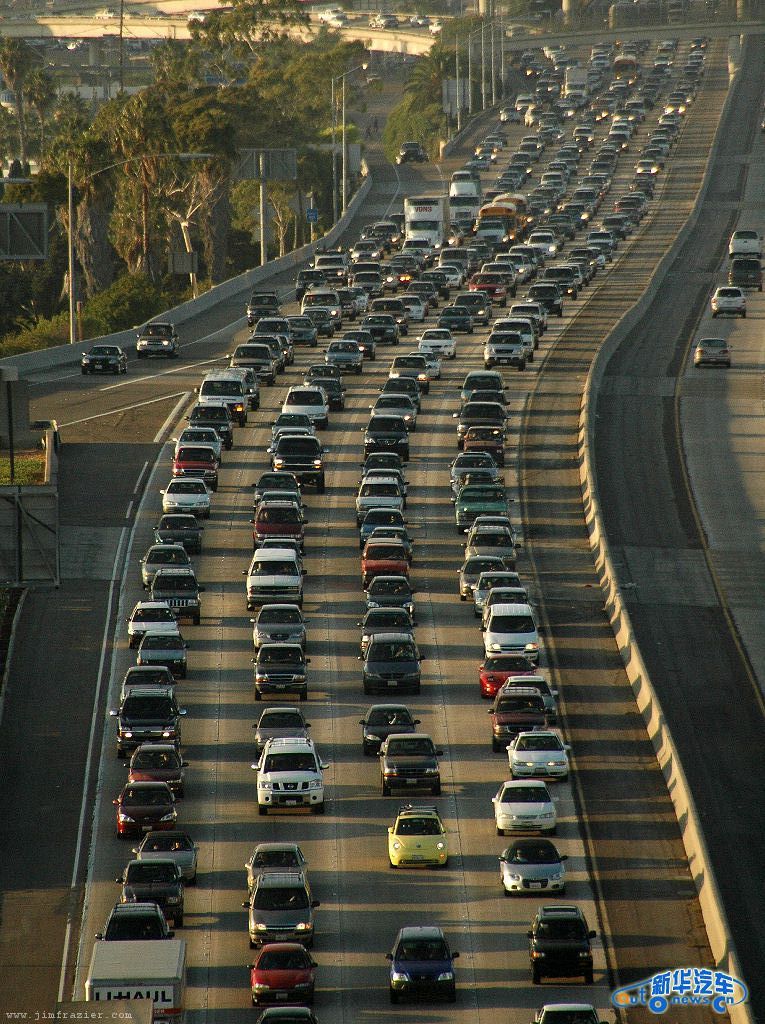 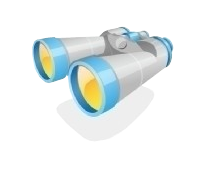 1、汽车尾气造成空气污染和城市热岛效应。
2、　燃料燃烧产生的大量二氧化碳，加剧了地球的温室效应。
3、煤、石油、天然气燃烧产生                     和                  ，它们与空气中的水结合会形成酸雨。
二氧化硫
一氧化碳
酸雨的危害：
水、土壤酸化，植物、动物可能死亡，建筑物等被腐蚀。
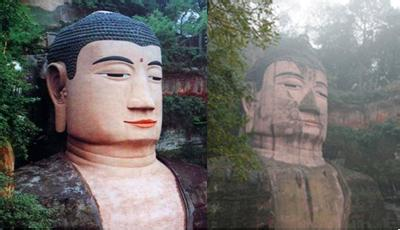 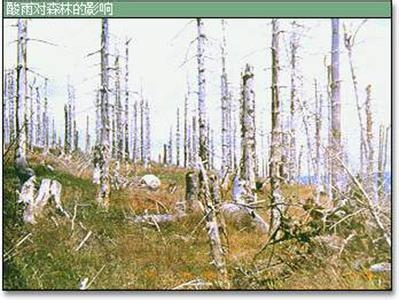 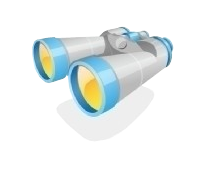 4、全世界因使用煤、石油等燃料，每年排入大气的有害物质达几亿吨之多，污染了大气。
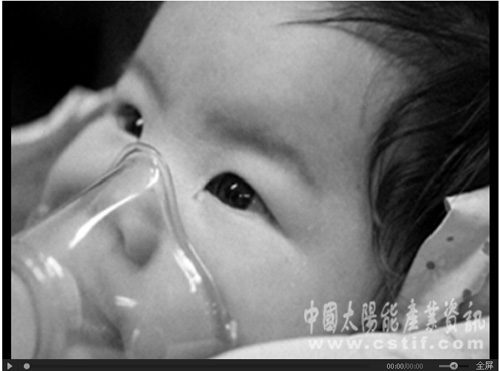 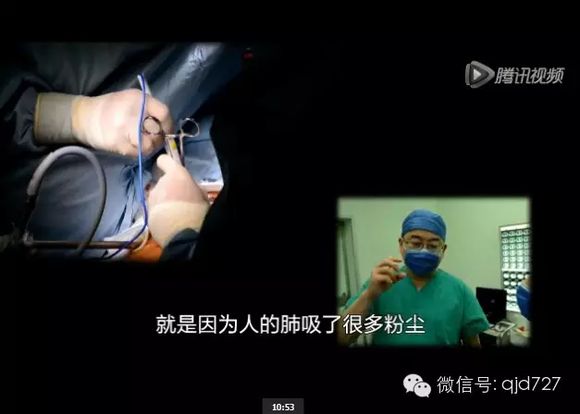 5. 想一想：雾霾天气的形成跟哪些因素有关？
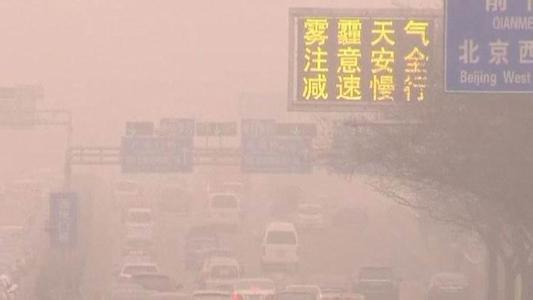 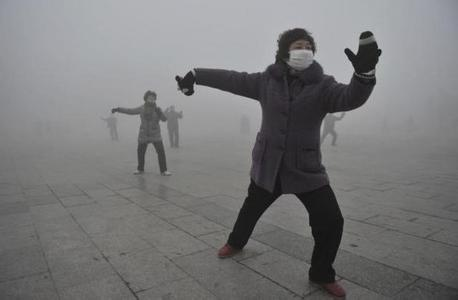 煤在燃烧时会产生大量粉尘，酸雨会造成植物死亡使土地沙漠化，这些都粉尘和沙土飘荡在空气中，严重时就会形成雾霾天气。
我们既要有效利用能源，又要很好控制和消除污染。不应当无限制地向大自然索取，我们必须在提升物质文明的同时，保持与自然、环境的和谐与平衡。


能源与可持续发展，已经成为当前世界需要解决的重点课题。
三、能源与可持续发展
思考：怎样才能在利用能源的同时，实现可持续发展？
一方面：应该提高能源的利用率，减少在能源使用中对环境的破坏 。
自2012年6月1日起，北京的机动车燃油进行了最新一轮的升级，升级后的燃油更加环保，可以改善大气质量。
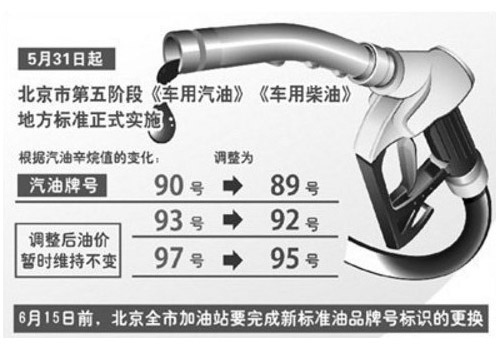 另一方面：则需要发展新能源。
1、思考：
“煤、石油、天然气、风能、水能、太阳能、核能”这些能源中，哪几种能从自然界中源源不断地得到？
像化石能源、核能这些的能量会越用越少，在短期内不能从自然界中得到补充，
这样的能源叫做         不可再生能源          。

像水能、风能、太阳能可以在自然界中源源不断地得到的能源叫做       可再生能源      。
2.讨论：
你心中未来的理想能源是怎么样的？它要满足哪些条件？
理想能源要满足以下几个条件：

1.必须足够便宜，可以保证大多数人用得起；
2.相关的技术必须成熟，可以保证大规模使用。
3.必须足够安全、清洁，可以保证不会严重的环境问题。
太阳能
根据太阳能的转换方式，太阳能又分为光利用、光热利用和光电利用。
风能
风能的利用方式可以是直接利用其机械能，即以风帆、风车等机械带动其它机械作功，也可以通过风力机驱动发电机发电。
水能
水能的利用方式可以是直接利用其机械能，即以水车、水磨等机械带动其它机械作功，也可以通过水轮机驱动发电机发电。
其它能源
地热能存在的形式有蒸汽型、热水型、地压型、热岩型、岩浆型等。
   海洋能包括潮汐、波浪、洋流、温度差、盐度差等多种形式。
   除此以外，核聚变能也是人类很有希望较快实现高效、规模化、低污染利用的一种新能源。
希望在我们的共同努力下，

在未来，还能看到这样的画面：
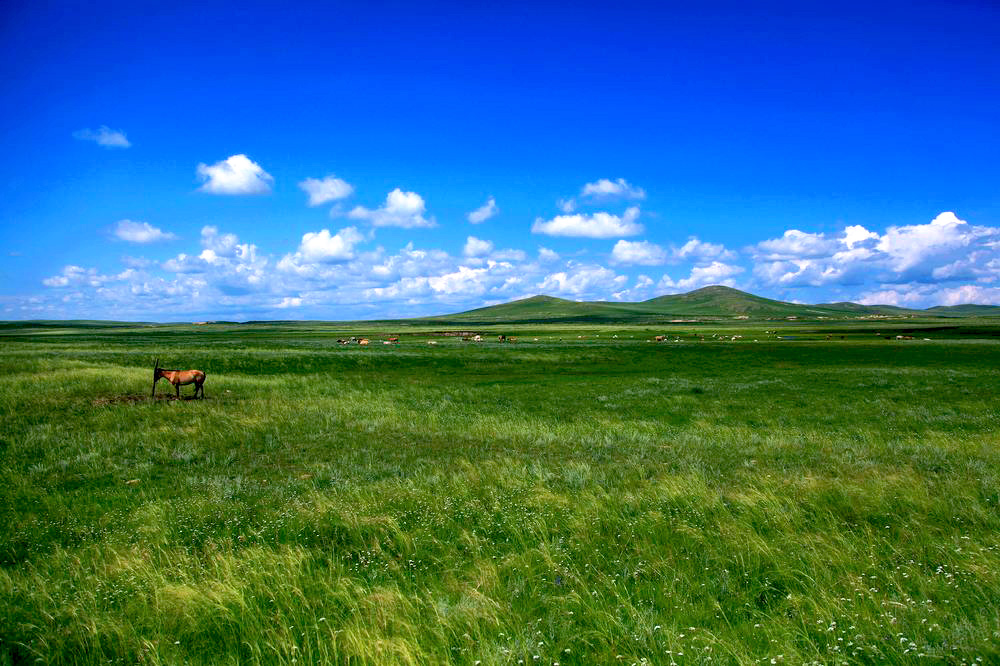 成千上万的孩子正在孕育，正在出生，这些河流、天空、大地，
是应该属于他们的，我们没有权利只知消费不知克制，我们没有权
利只知抱怨不知建设，我们有责任向他们证明一个被能源照亮的世
界同时可以是洁净和美好的，让我们一起努力，守护我们共同的家
园……